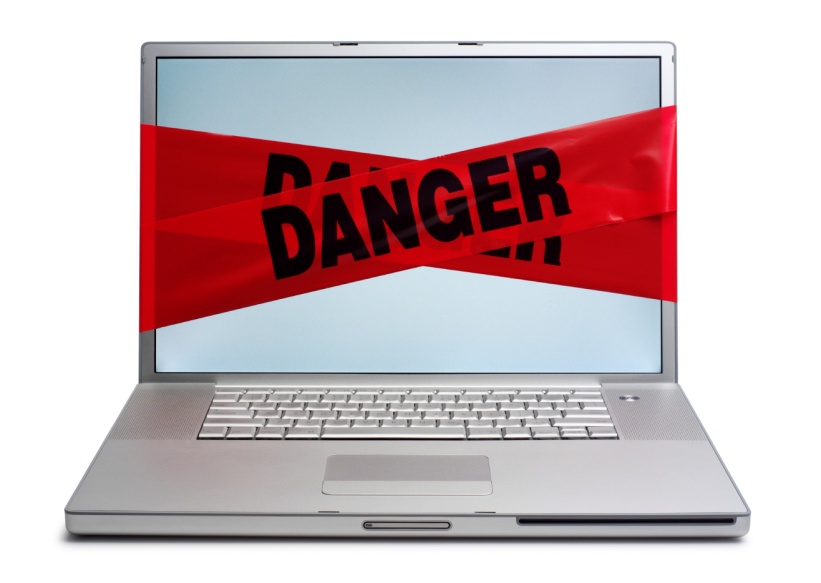 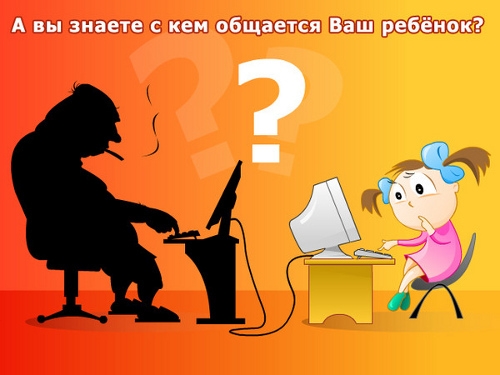 Небезпека в інтернеті для підлітків
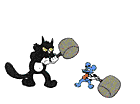 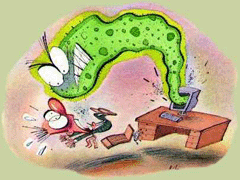 школярі активно користуються можливостями доступу в інтернет: більш ніж в половини опитаних школярів вдома є комп'ютер, підключений до інтернету (52%), а інтернет в школі є практично у всіх опитаних старшокласників (97%), і переважна частина ним користується (79%)
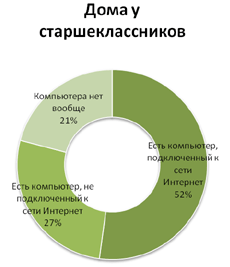 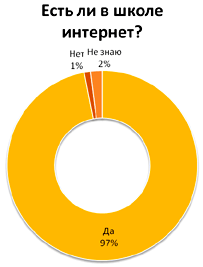 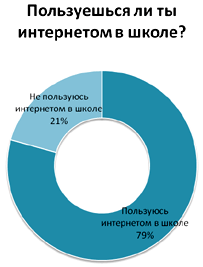 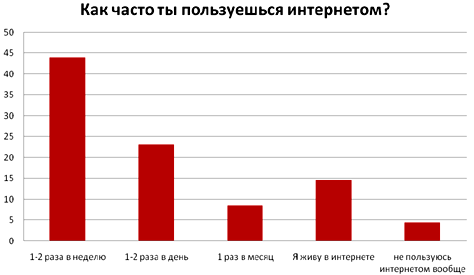 Практично кожен шостий старшокласник зізнається, що живе в Інтернеті.
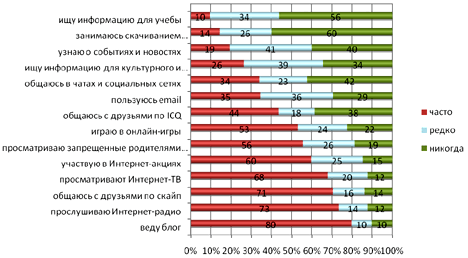 Що роблять підлітки в Інтернеті?
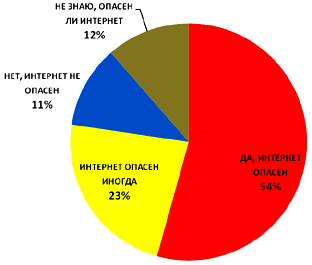 Школярі замислюються про небезпеку, яку несе Інтернет?
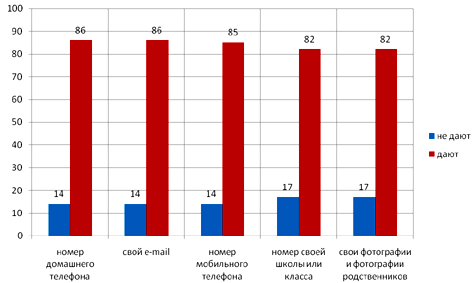 Школярі спокійно діляться своїми персональними даними в Інтернеті.
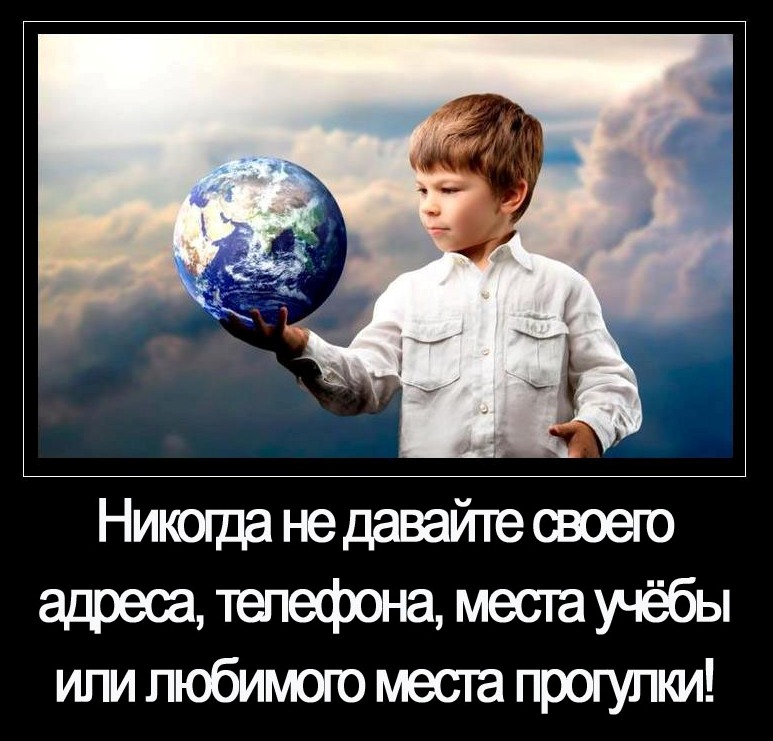 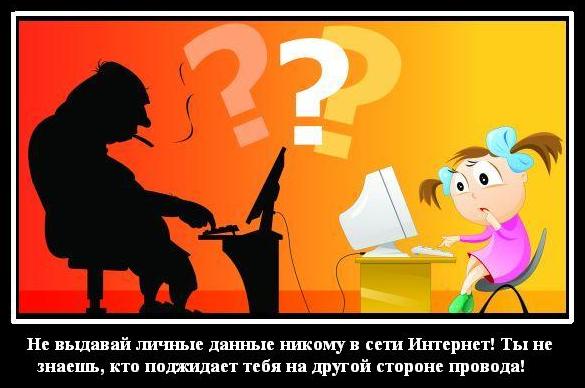 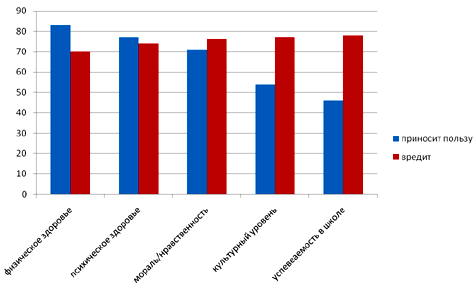 Школярі заплуталися, приносить Інтернет користь або шкоду
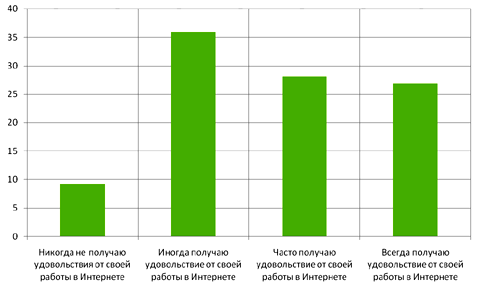 Не всі підлітки відчувають задоволення від роботи в Інтернеті.
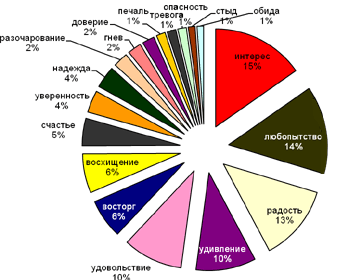 Емоції школярів по відношенню до Інтернету.
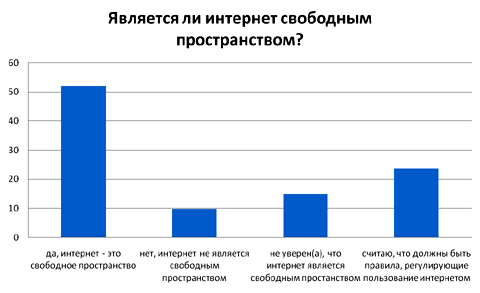 Оцінка школярами свободи дій в Інтернеті
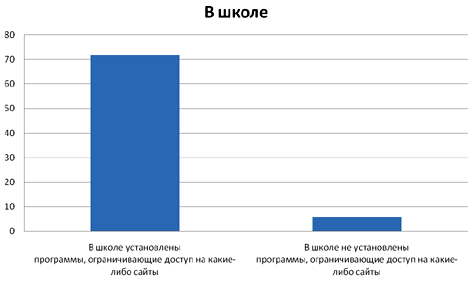 Чи є у школі обмеження доступу на шкідливі сайти
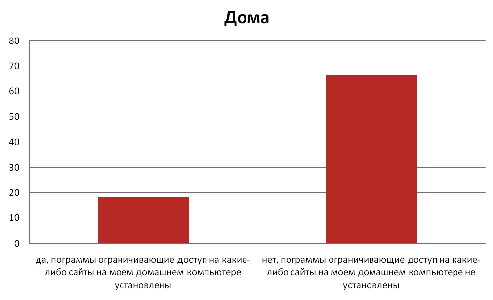 Наявність програм, що фільтрують, на комп''ютерах в школі і удома в старшокласників.
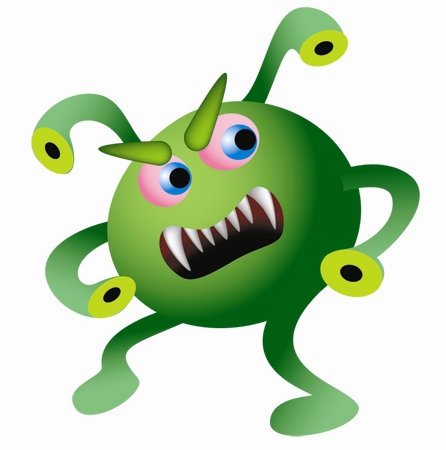 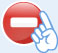 Погрози, що підстерігають дитину в Глобальній мережі:  Навіть випадковий клік по банеру, що сплив, або перехід по засланню може привести на сайт з небезпечним вмістом!
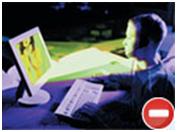 Порнографія
Небезпечна надлишковою інформацією і грубим, часто збоченим, натуралізмом. Заважає розвитку природних емоційних прівязанностей.
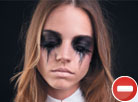 Депресивні молодіжні течії
Дитина може повірити, що шрами – краща прикраса, а суїцид – всього лише спосіб позбавлення від проблем.
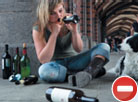 Наркотики
Інтернет пістрявить новинами про “користь” вживання марихуани, рецептами і радами виготовлення “зілля”.
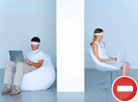 Сайти знайомств, соціальні мережі, блоги і чати
Віртуальне спілкування руйнує здібність до спілкування реальному, “вбиває” комунікативні навики, які ми мимоволі набуваємо з найранішого дитинства.
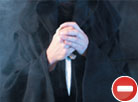 Секти
Віртуальний співбесідник не схопить за руку, але йому сповна під силу “проникнути в думки” і вплинути на погляди на світ.
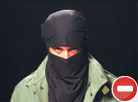 Екстремізм, націоналізм, фашизм
Всі широкі можливості Інтернету використовуються представниками екстремістських течій для того, щоб заманити в свої ряди новачків.
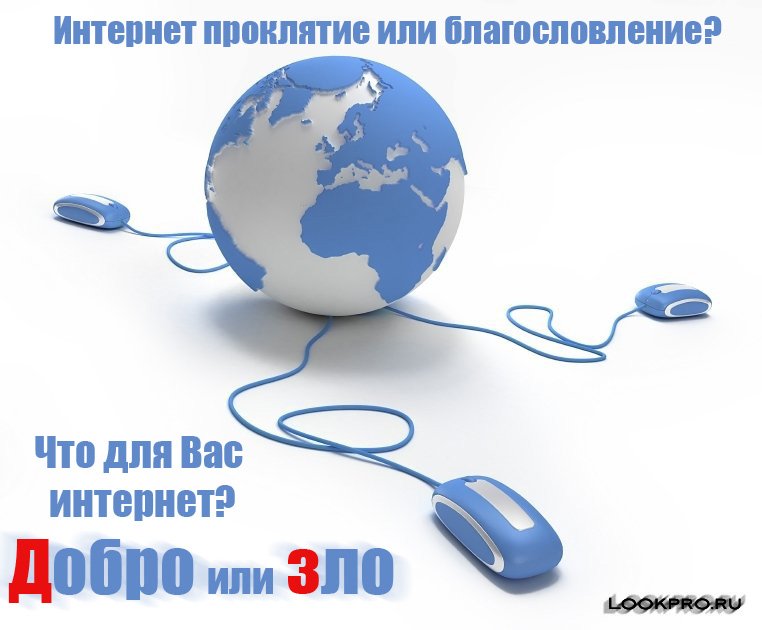 О
Б
Е
Р
И
 
Ж
И
Т
Т
Я

А

Н
Е

І
Л
Ю
З
І
Ю
З
Р
О
Б
И 
 
С
В
І
Й

В
И
Б
І
Р
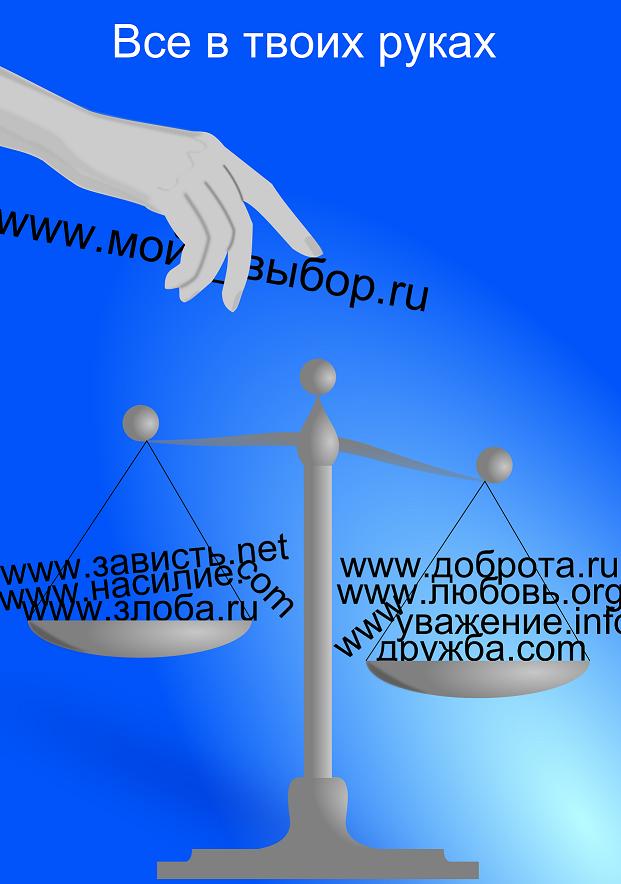